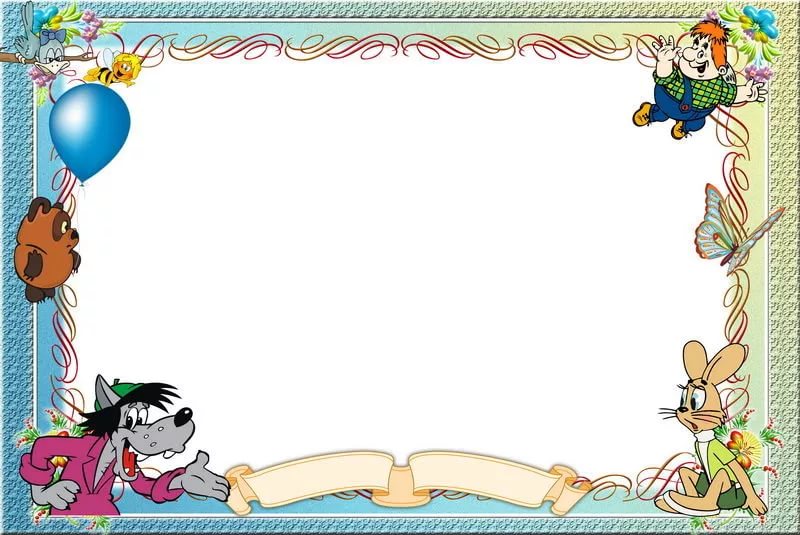 Мультипликация как инновационный метод в работе с детьми старшего дошкольного возраста


Составила: Кириллова Светлана Викторовна
Воспитатель высшей категории детского сада № 3 «Вишенка»
Голышмановский городской округ, 2021 г.
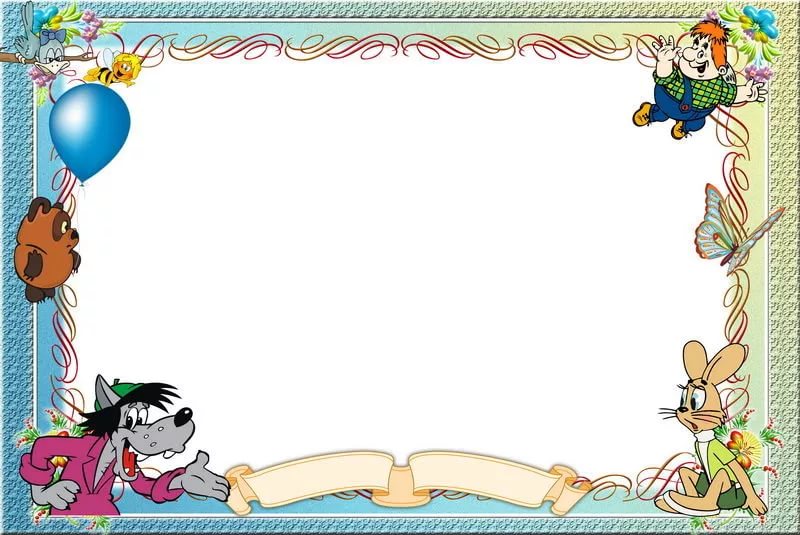 Секреты мультипликации и знакомство с разными видами анимации
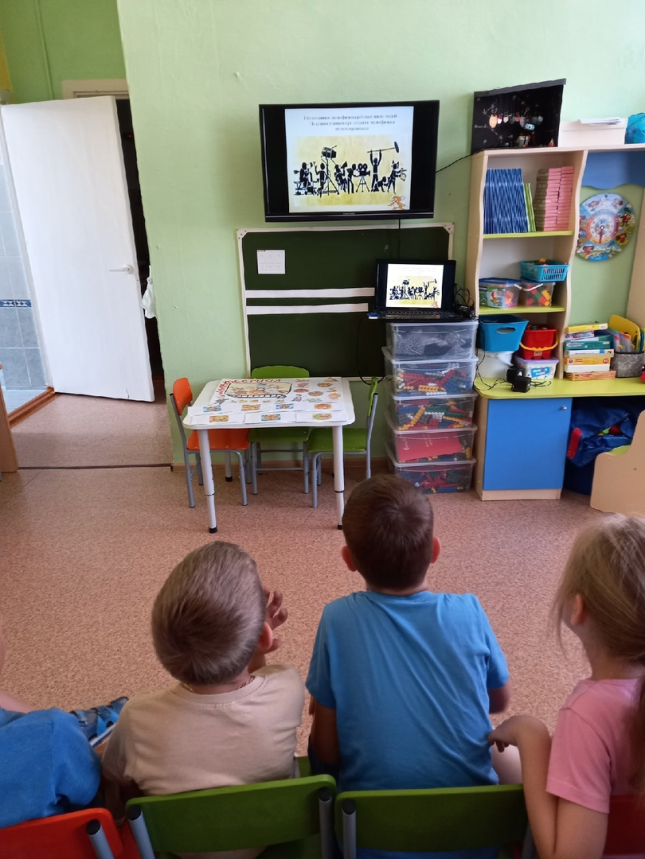 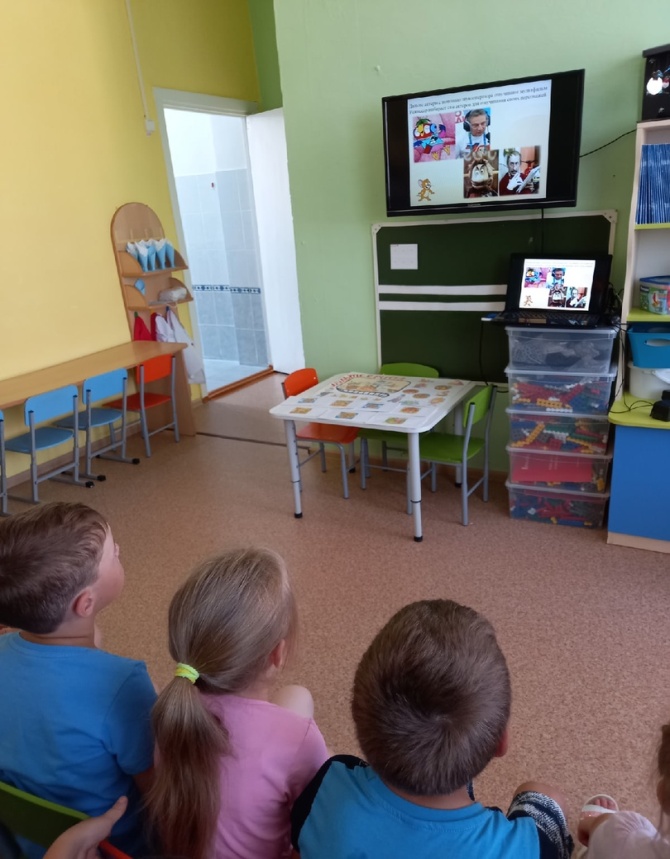 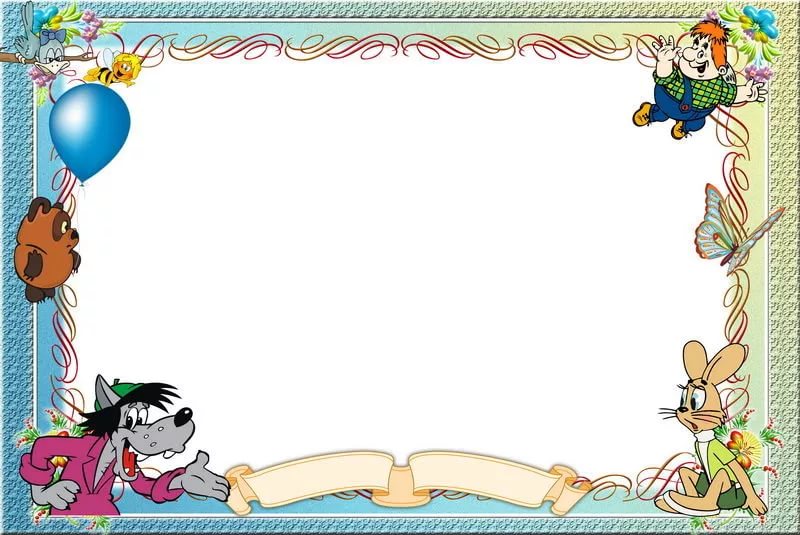 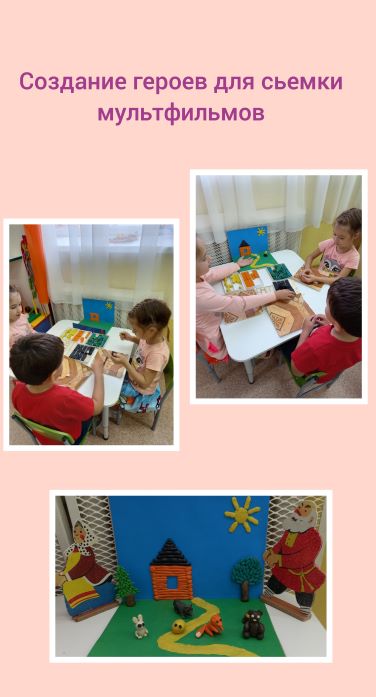 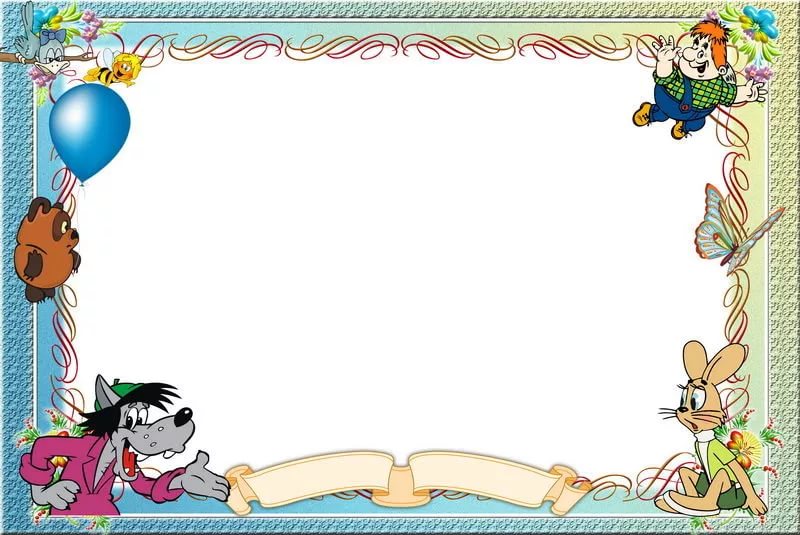 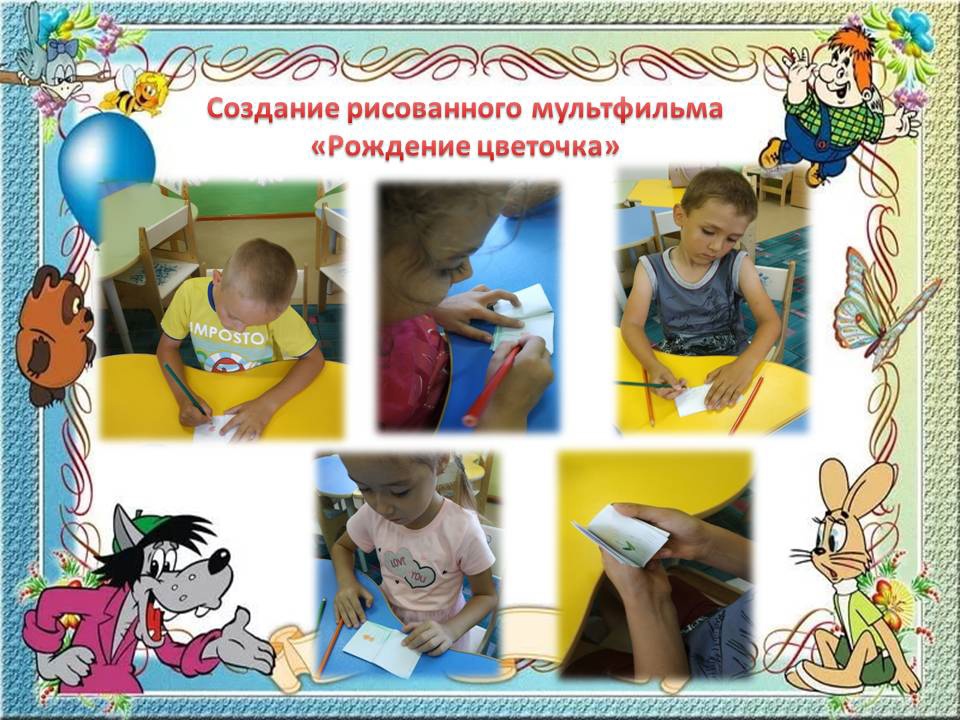 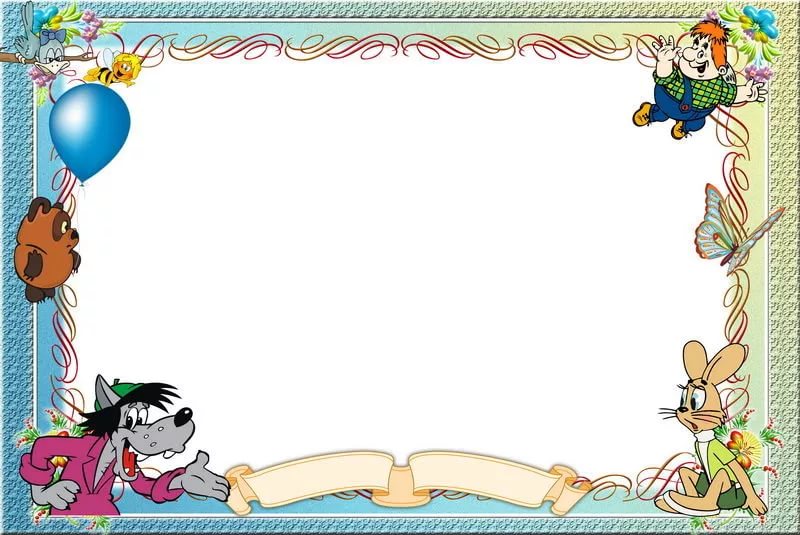 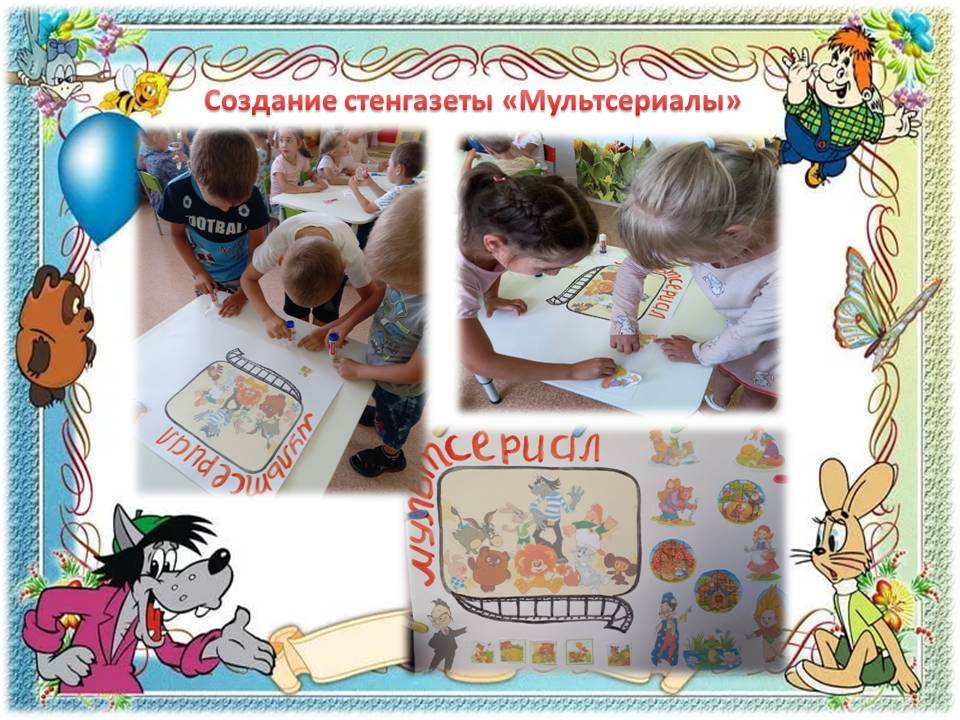 Секреты мультипликации и знакомство         с видами анимации
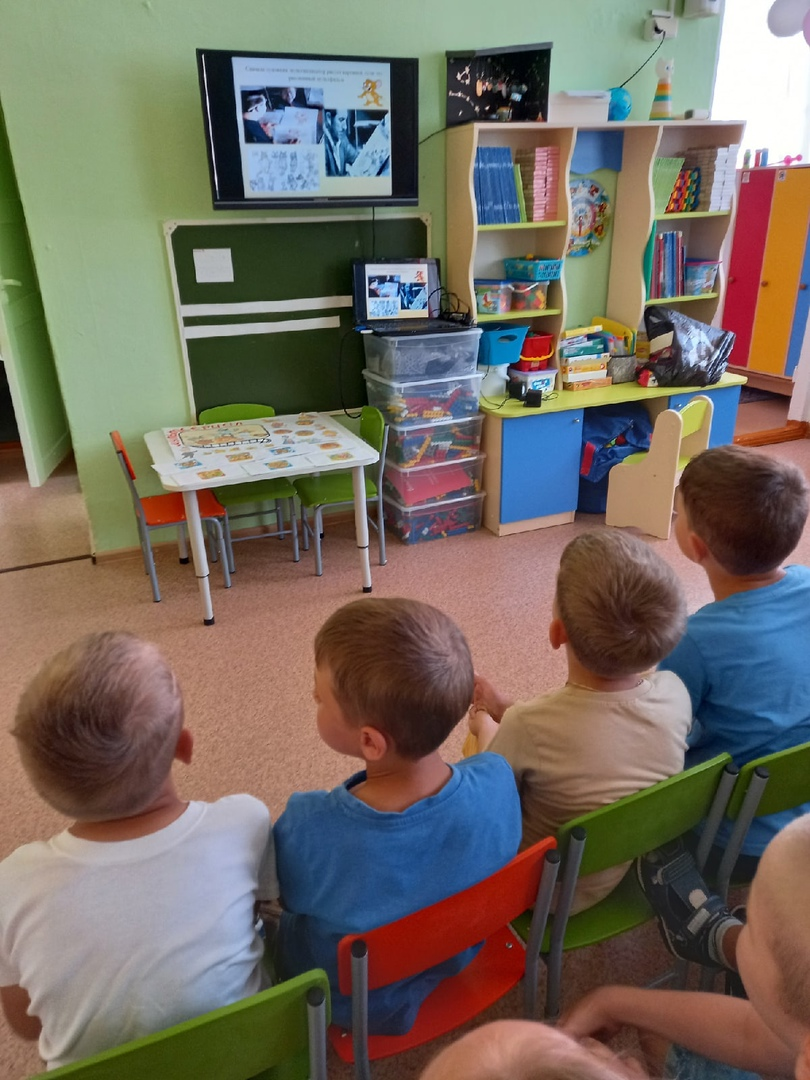 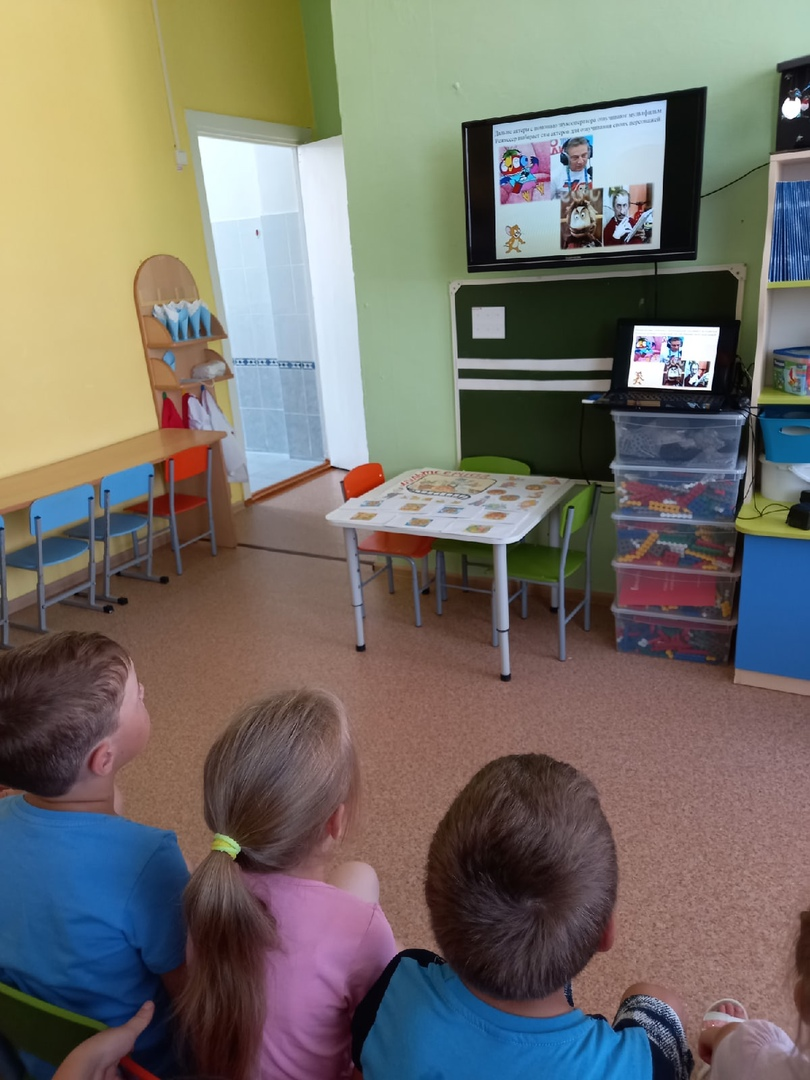 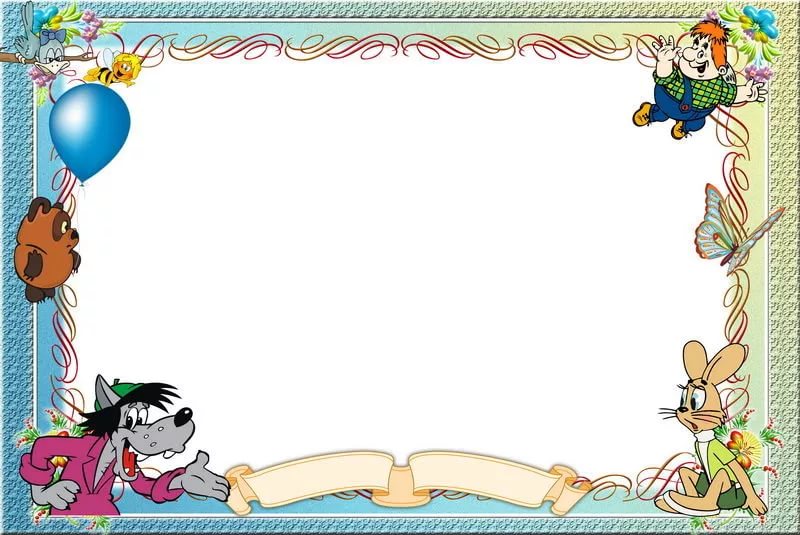 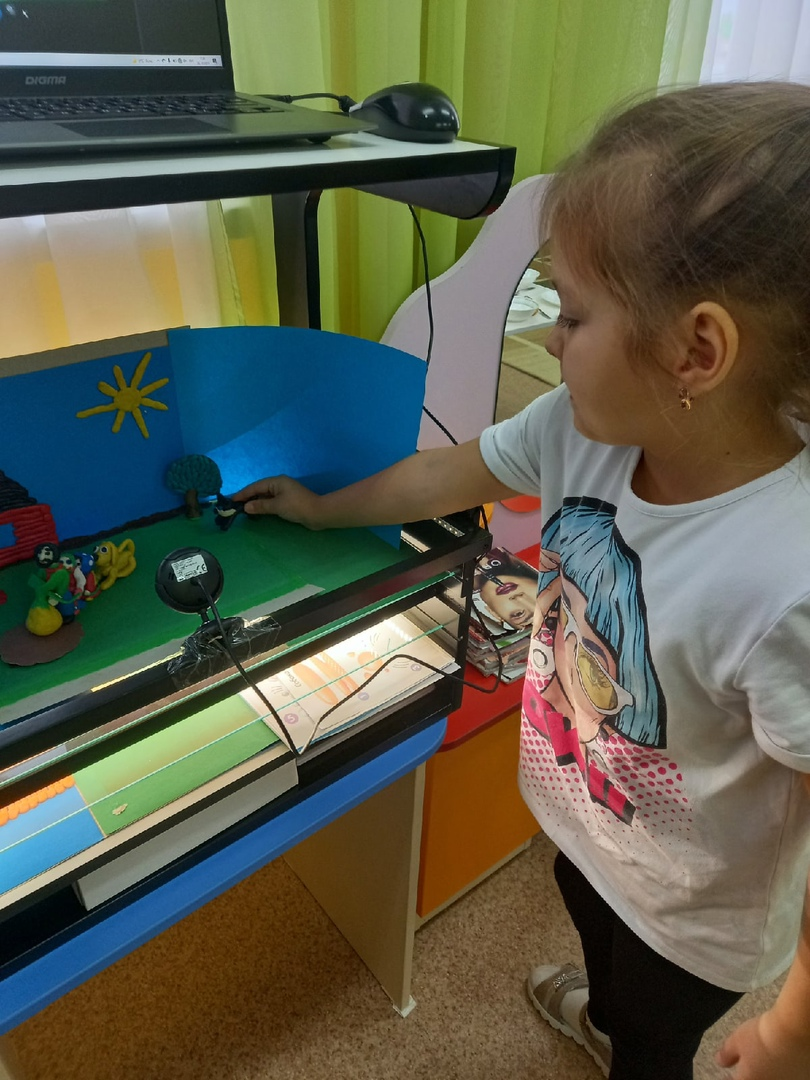 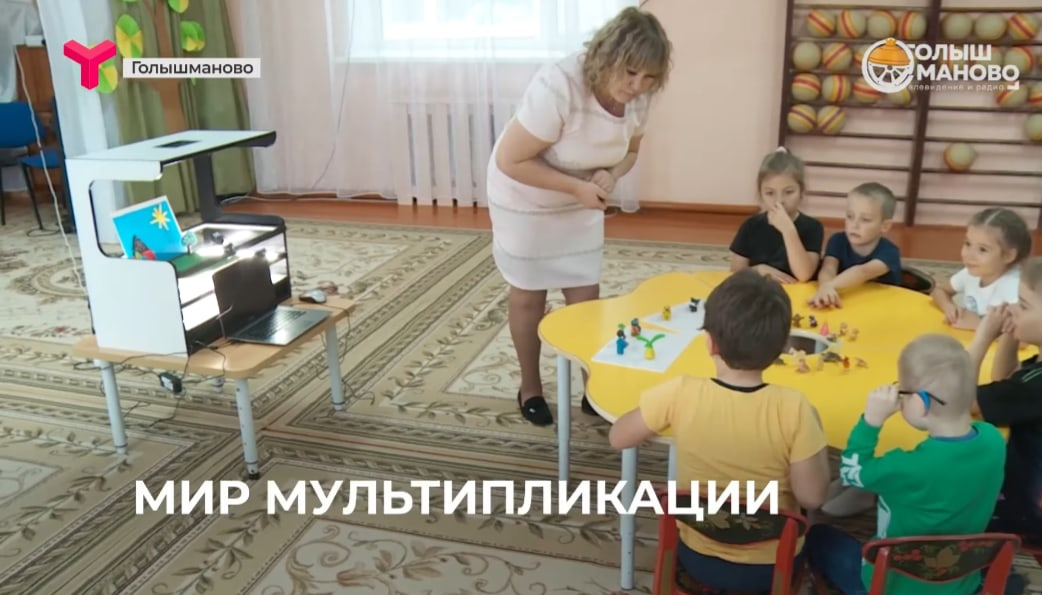 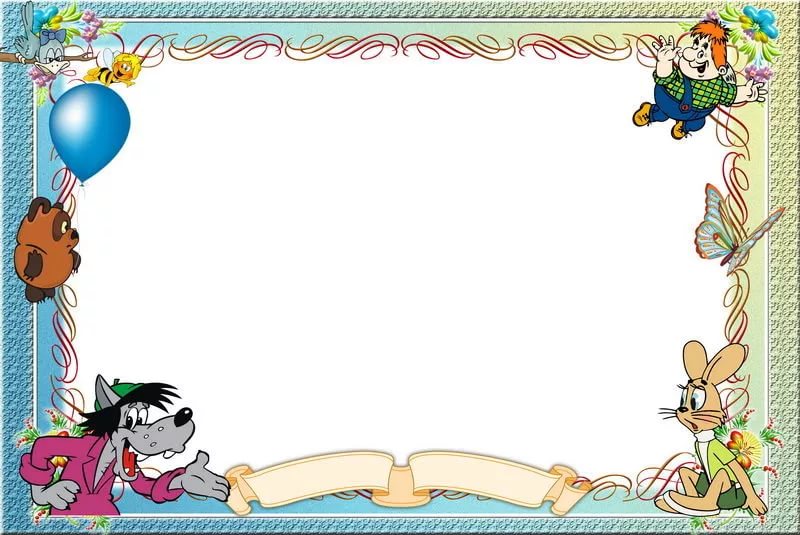 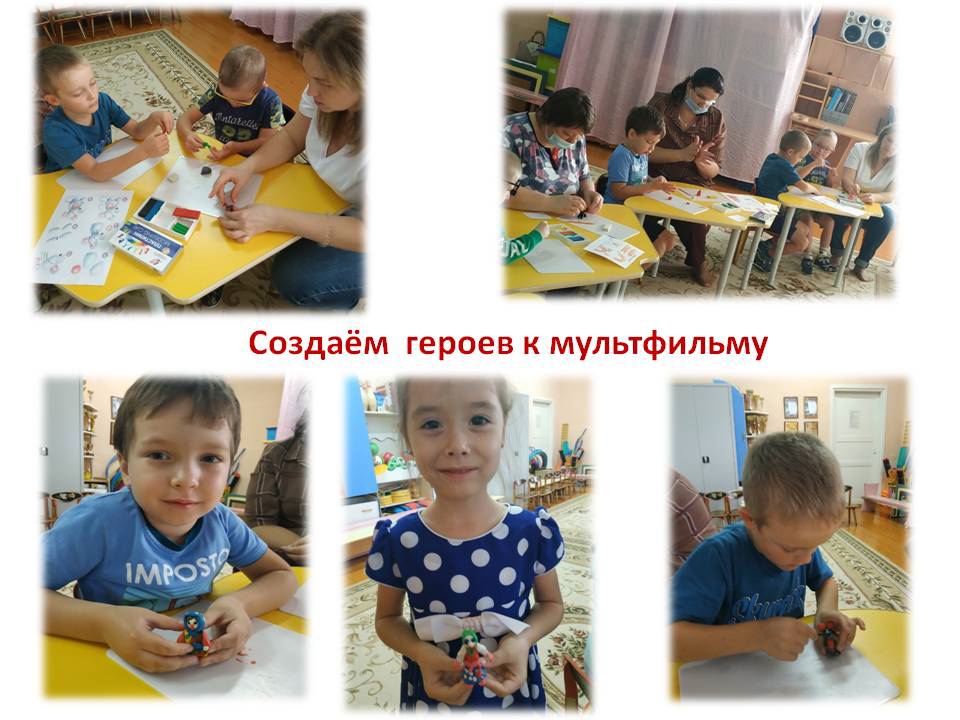 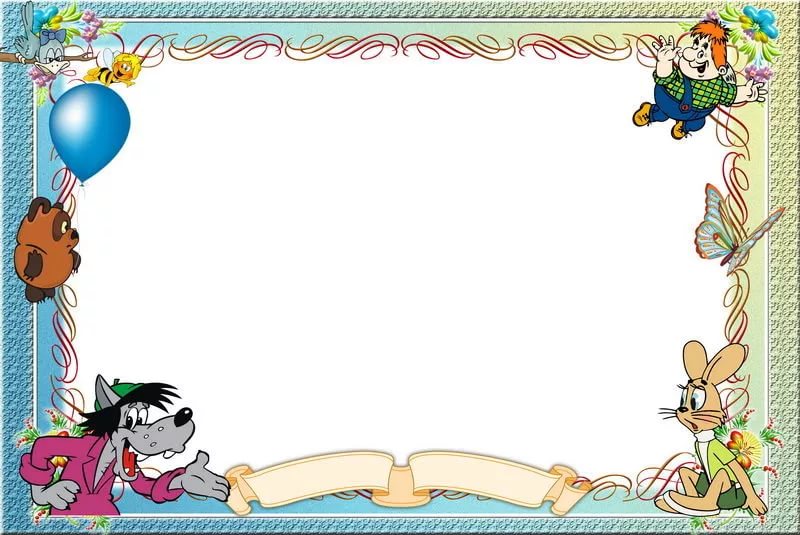 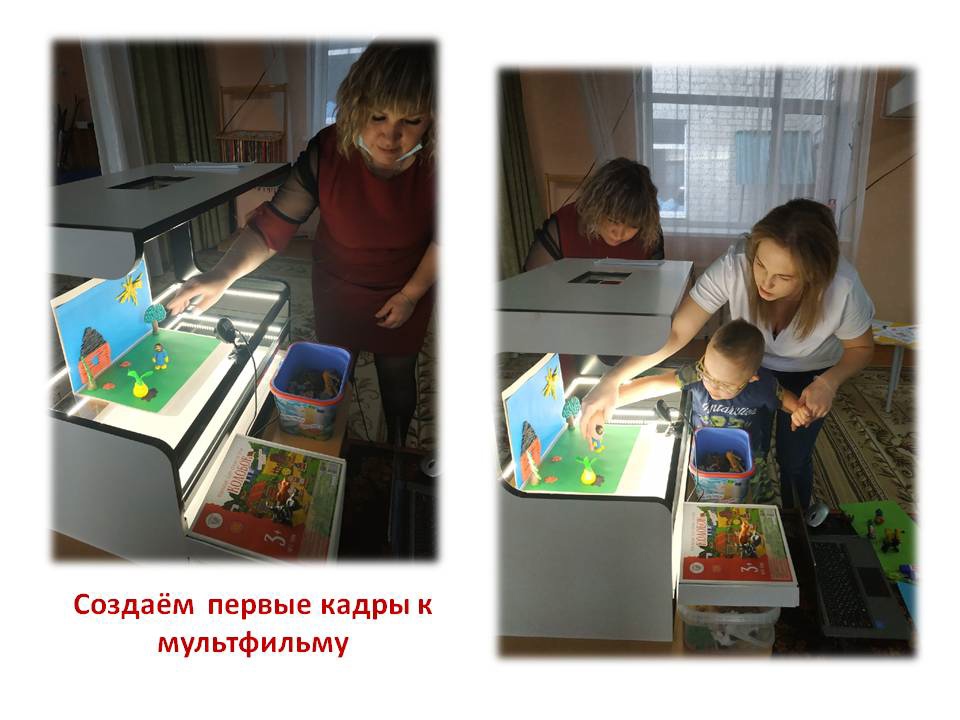 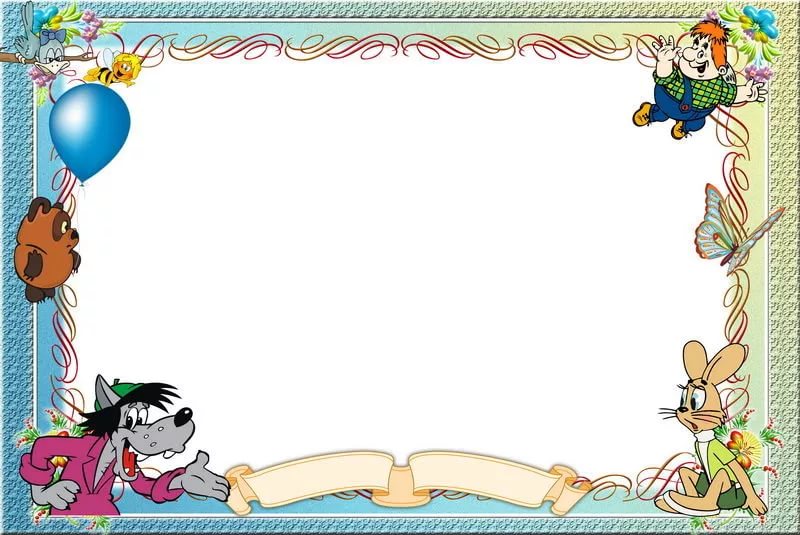 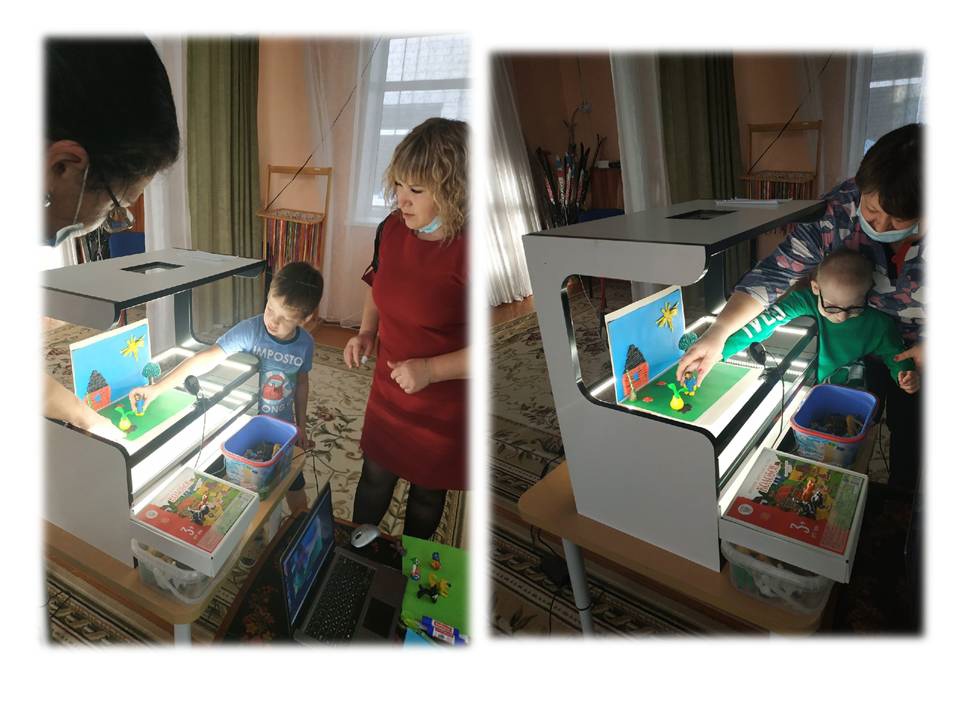 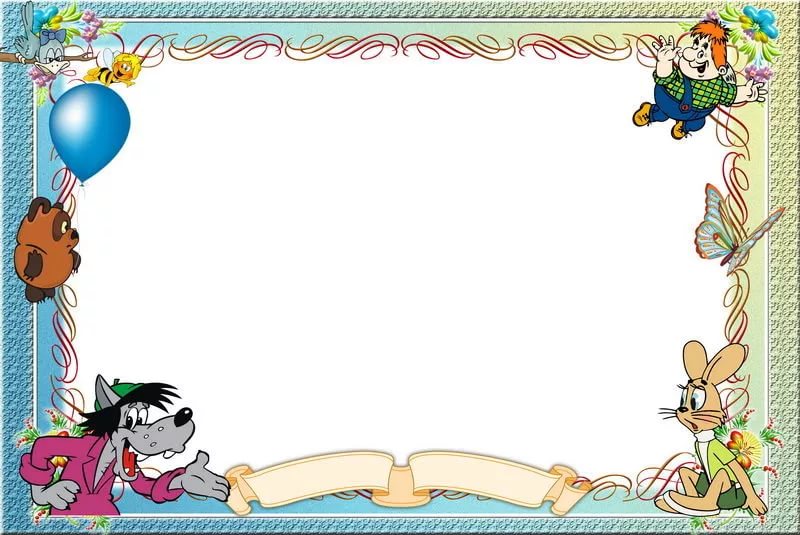 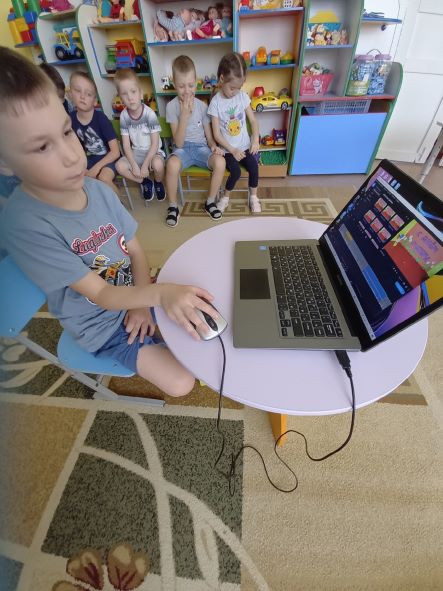 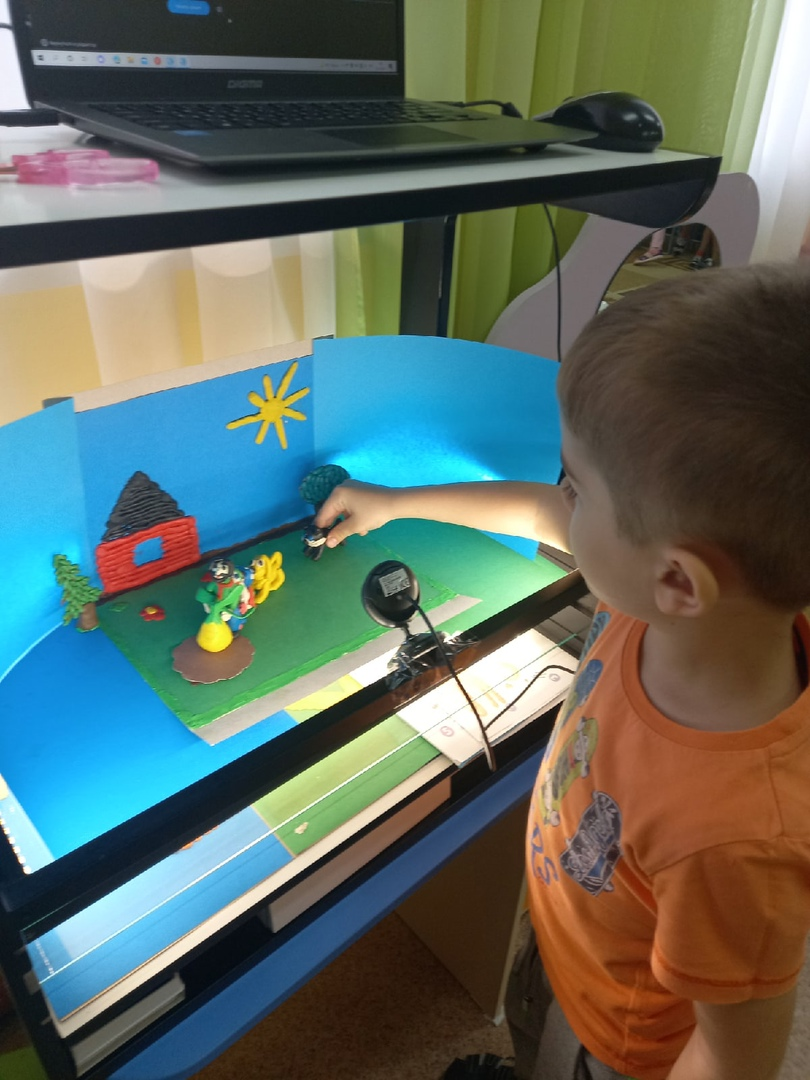 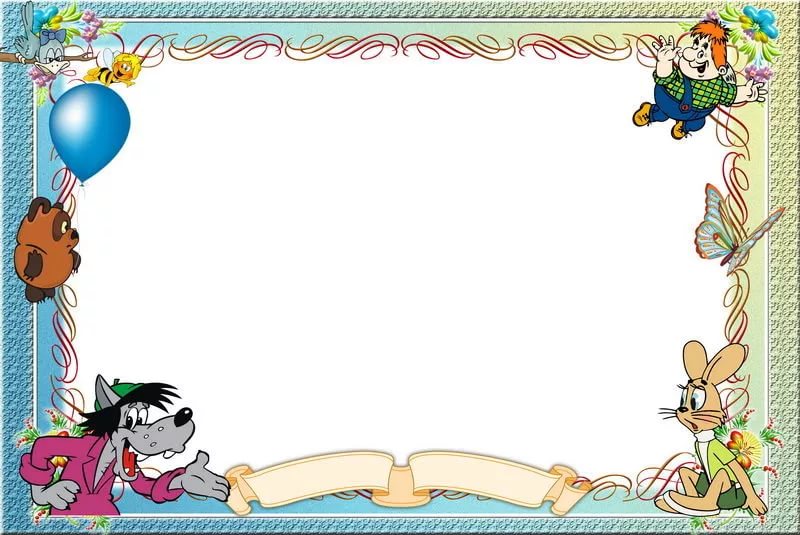 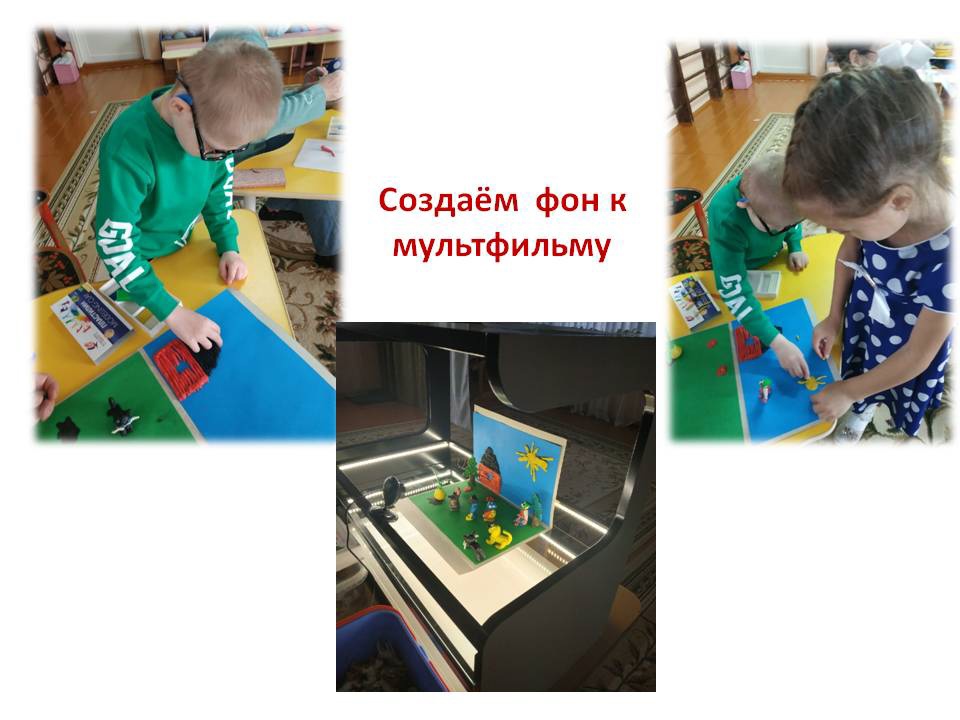 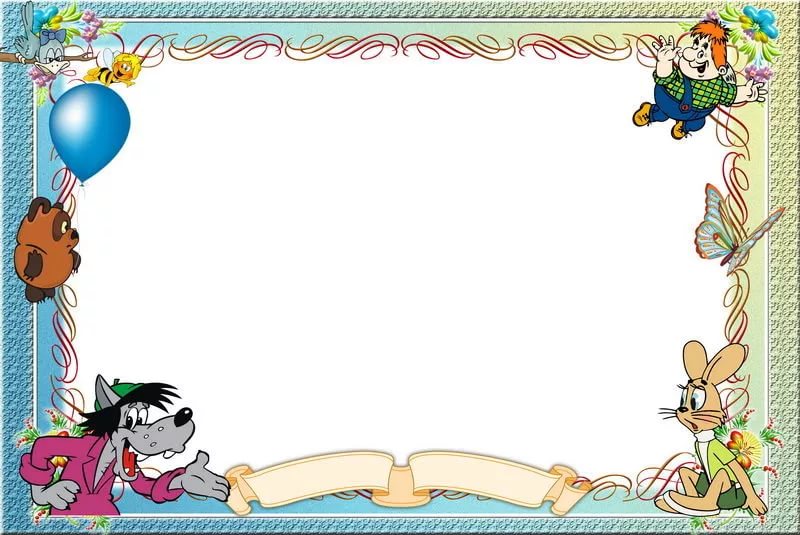 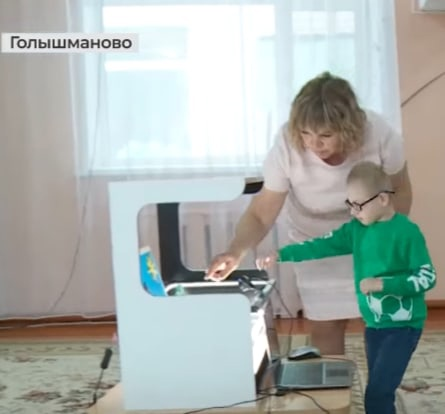 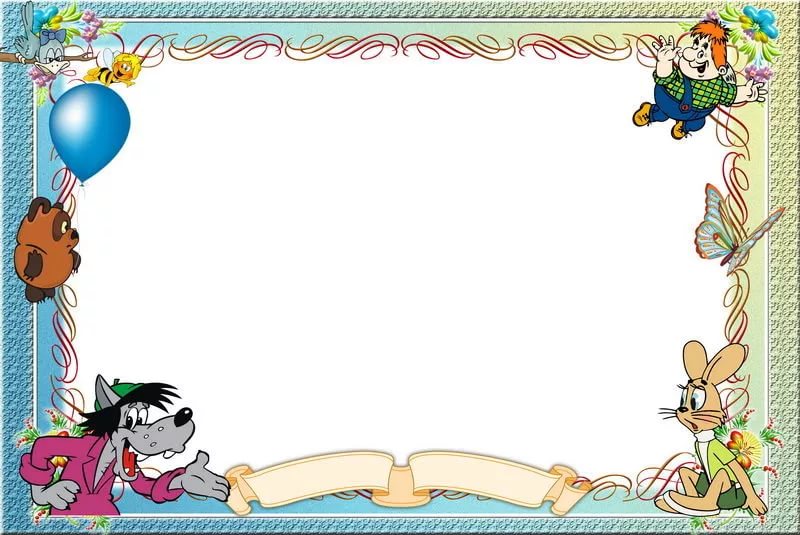 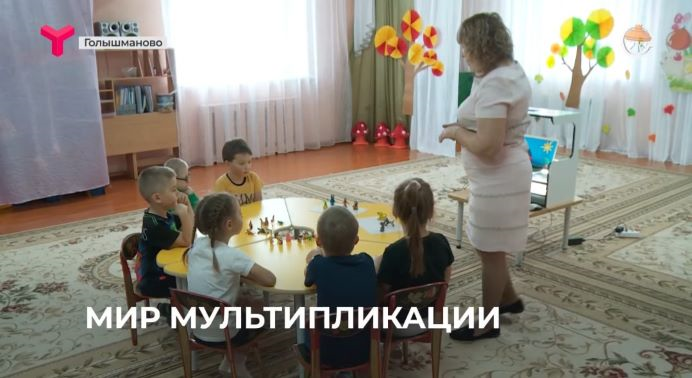 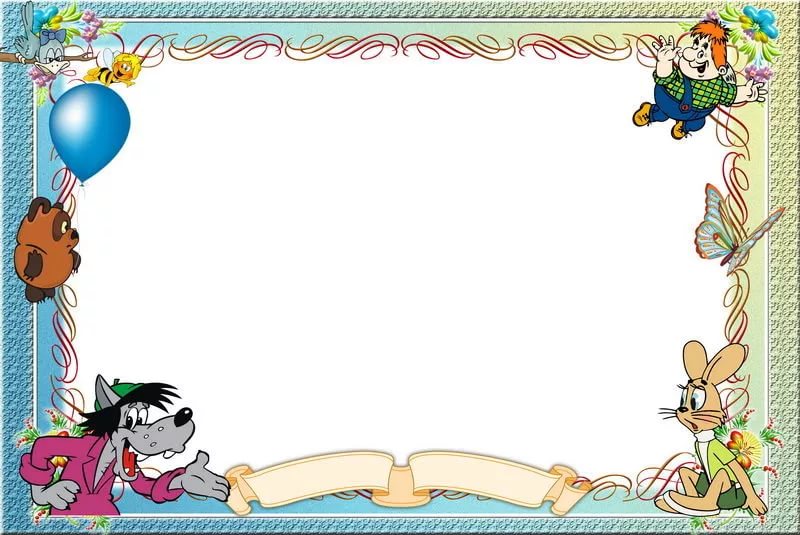 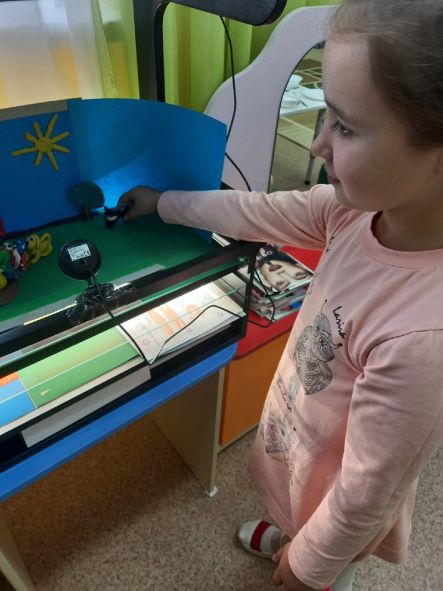 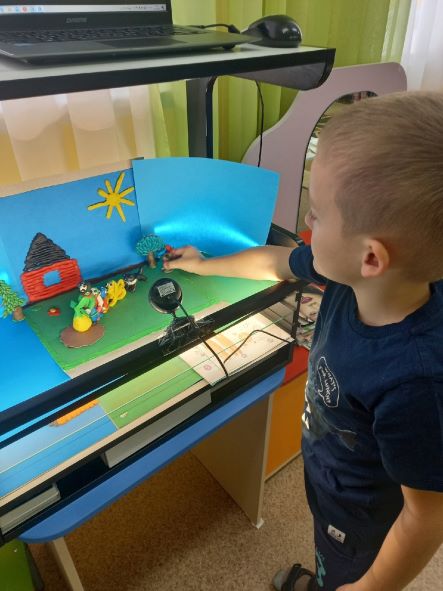 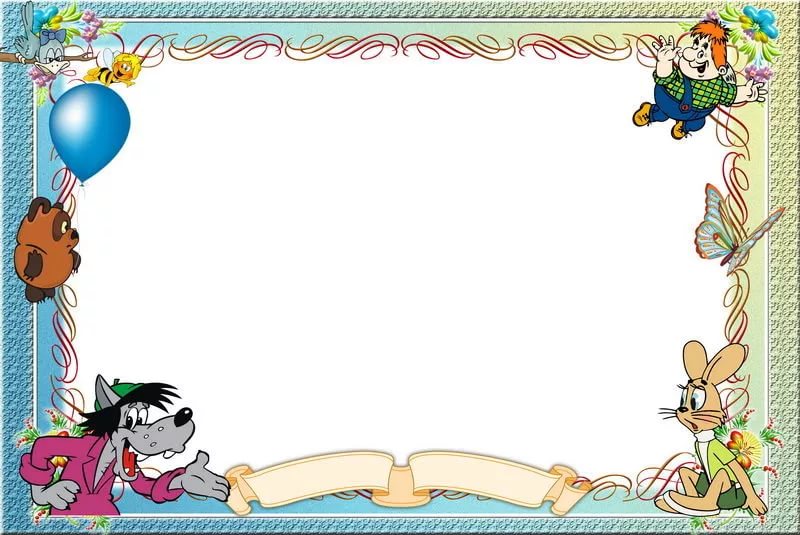 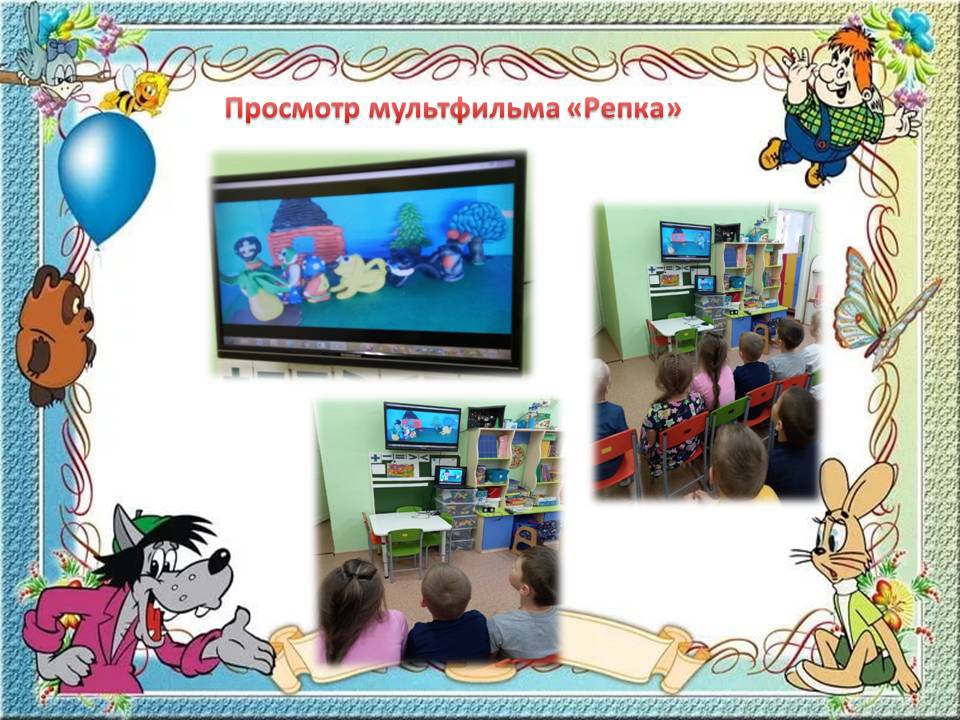